150801『学び合い』フォーラム東京大会
分科会①
『学び合い』授業と内発的動機付け～初回授業の語りを材料に～
都立国立高等学校
大野　智久
この分科会の「目的」
生徒に提示する年間を通じて達成してほしい「大きな目標」とは何か？

「大きな目標」の達成をいかにして内発的に動機付けることができるか？

　上記に関して対話を通じてヒントを得る
考えるポイント
どんなときに教員も生徒も「やらされアクティブ」になってしまうのか？

外発的動機付けは必要か？必要だとしたらどの程度必要か？（評価の有無etc…）

一番大切にしたい『学び合い』マインドは何か？
話題①
授業で大切にしていること
今起こっていること起ころうとしていること
「大学受験」重視の弊害
　適切な学びが保障されない可能性

他責傾向→他責社会

「絶対解」のない世界への不適応

こういう世界でどう生きていくか？
[Speaker Notes: 結果として考えられること
●「受験」でしか力を見ていない
本当に適性のある人間が適切な場で学べない
→大きな損失

●他責傾向→他責社会
うまくいかないことを周囲のせいにする。
→「幸せの感受性」が低下する。

●「絶対解」のない世界への不適応
※トレーニングすればできるはず]
３要素の関係性
知　識
スキル
何を知っているか

何がわかっているか
何ができるか
マインド
どう捉え、
どう感じ、
どう考えるか
コンテンツベースの場合
知　識
スキル
マインド
※現行の大学入試で要求される力に対応
コンピテンスベースの場合
知　識
スキル
マインド
※今後の大学入試で要求される力に対応
社会で求められる力とは？
知　識
スキル
マインド
※「将来的」「長期的」な活躍に何が必要か？
推薦入試、入社試験では？
知　識
スキル
マインド
※「能力」と「資質」、どちらかが重要？
授業で大切にしていること
幸せの感受性を高める
　多様性と共生（皆が皆を面白がる）
　関係性の構築（軸、折り合い、謙虚さ）

自分の目で見て、自分の頭で考える
　クリティカルシンキング
多様性と共生
「ふつう」はどこにもない
※「ふつう」は「異質」を排除する

「正しさ」はどこにもない
※「正しさ」は「正しくないもの」を排除する

「みんなちがって、みんないい」
＝皆が皆を面白がれる集団
良い関係性の構築のために
信念を持ち、それを貫く強さ

状況によって他人と折り合いをつけられるしなやかさ

他人を認め、学び、吸収しようとする謙虚さ 

※主体的に人生を切り拓くために信念や軸が必要
クリティカルシンキングの必要性
「受動」から「能動」へ

「個別の知識・理解」から「汎用的スキル」へ

「絶対解」から「納得解」へ
そのためには・・・
自分の目で見て、自分の頭で考える
クリティカルシンキングとは
自分の目で見て、自分の頭で考える

自分の目で見る
　＝鵜呑みにしない「つっこみ力」

自分の頭で考える
　＝納得解へのプロセス
よりよい意思決定・行動選択のために
知識・概念の獲得
（受動的・能動的）
選択可能性
（能力・法）
科学的思考
科学的スキル
クリティカル思考
自分の目で見て
自分の頭で考える
価値観
多様性・相対化
多眼的思考
メタ思考
意思決定
行動選択
話題②
教員の役割
授業における教員の役割
「場」の提供
　アクティブラーニング

「世界」の提示
　先に生まれ、生きてきたものとして
内発的動機付け
「～ねばならない」　ＶＳ　「～したい」

外発的動機付け・・・報酬、罰で行動
make them think critically

内発的動機付け・・・内的な欲求で行動
let them think critically
内発的動機付け
エドワード・デシの「自己決定理論」
自律性の欲求　＝　「えらべる」

有能感の欲求　＝　「できる」

関係性の欲求　＝　「つながれる」

※報酬も罰も外発的動機付けであることに注意
アクティブラーニングの利点
多様な選択肢と選択の自由＝「えらべる」

対話の中での学び＝「つながれる」

到達段階に応じた学び＝「できる」
理解の４段階
①わからないことがわからない

②わからないことがわかる

③わかった気になる

④本当にわかる

※論語の「学」と「習」
大きな
転換
大きな
転換
ラーニングピラミッド
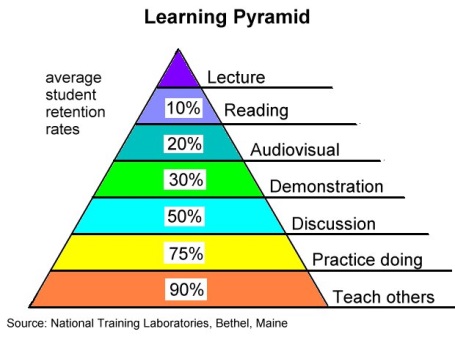 講義
読書
視聴覚
演じ
対話
体験
他人に教える
社会人基礎力①
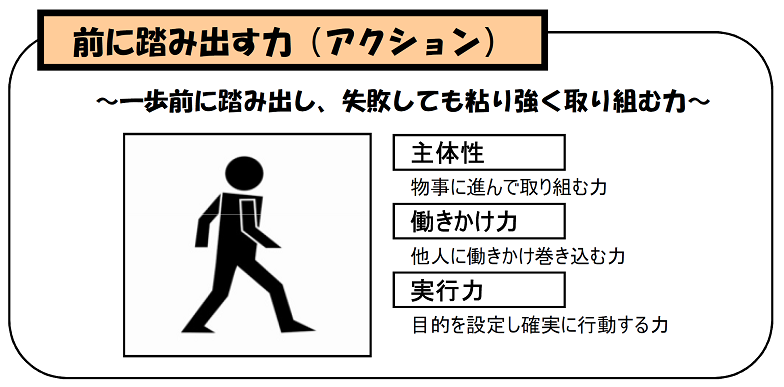 社会人基礎力②
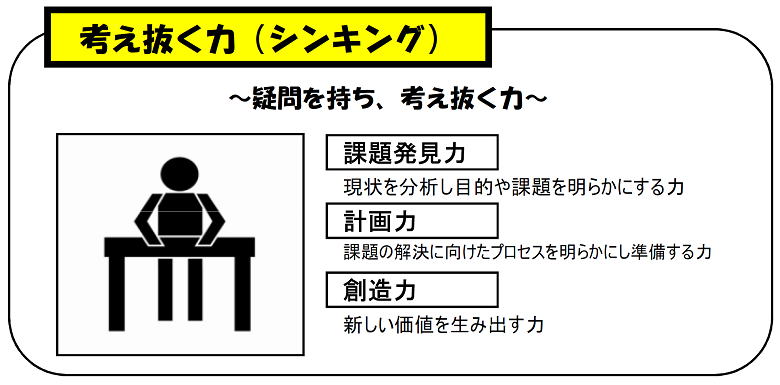 社会人基礎力③
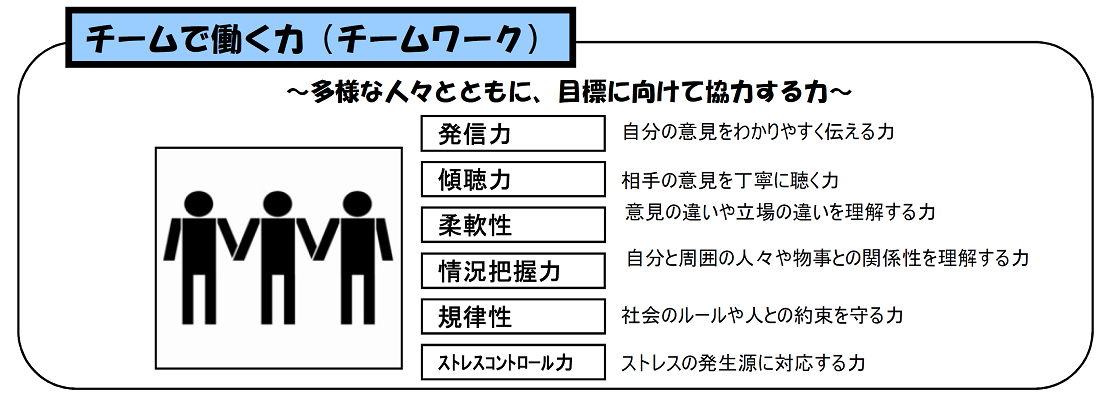 アクティブラーニングの効用
コンテンツの理解
　方法選択の自由　
　「教える方」も「教えてもらう方」も得

・コンピテンシーの獲得
　社会人基礎力etc…
　一方向の授業で得られない「体験」
[Speaker Notes: 「学びの協働化」「学びのプロジェクト化」]
「学校」「授業」の価値
ネットで知識を獲得できる時代
「知」は開かれ、一部の人間が独占する時代は終わった
では、学校の意味は？？

大野の考えていること
「集団で、同じ時間と空間を共有する」
　＝学校、授業で得られる最大の価値

※「大学の価値」は何か？
「世界」の提示
自分の考える「価値あるもの」を提示
　※「強要」ではない。自分で「選択」すればよい

「知」へのショートカット
私がより遠くまで見渡せたとすれば、それは巨人の肩の上に乗ることによってです（ニュートン）
情報発信について
①個人のＨＰ
授業プリントや各種資料の公開

生物「を」教える視点　生物「で」教える視点
http://biologymanabiai.jimdo.com/

②Facebook
https://www.facebook.com/tomohisa.ohno.79
「ペンギンのイラスト」の大野智久です。